Disability Services 101
Critical lenses used in our work
Your presenters
Mary Gerard, M.Ed. is the Director of Accessibility Resources at Bellingham Technical College. She has thirteen years’ experience in higher education, disability education, and accommodation determination. Mary’s practice intentionally creates an environment where students with disabilities engage in their disability identity development, enhancing students’ self-efficacy, self-advocacy, and personal responsibility in college and beyond. She pioneered the BTC Accessibility Team in 2012, a cross-campus constituency of stakeholders committed to accessibility as an institutional responsibility, helping shift the paradigm at her campus from accommodation to campus-wide accessibility. Mary is a Past-President of the Washington State Disability Support Services Council (DSSC) and a Past-President of the Washington Association on Postsecondary Education and Disability (WAPED).
Jon McGough, M.Ed. is Director of the Disability Access Center at Western Washington University and serves as a consultant to Kaiser Permanente School of Medicine. He was previously at University of Washington and Seattle Pacific University before that. Jon served on the Board of the Coalition for Disability Access in Health Science and Medical Education and is a past President of the Washington Association on Postsecondary Education and Disability. He has over 10 years’ experience in disability resource work in Higher ed. Jon’s adventures in disability services began on a construction crew specializing in custom home modifications for people with disabilities and evolved into a career of disability rights and advocacy work.
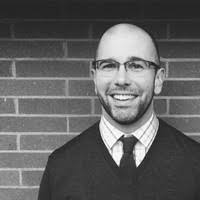 Our assumption
We bring our own intrinsic biases and lenses to our work, each one different, based on previous work/life experience and campus culture
This Photo by Unknown Author is licensed under CC BY-NC
Critical Lenses
A lens is a metaphor (albeit an imperfect one) to describe how we might view situations differently when considering aspects of our daily work through our diverse backgrounds, areas of study, and cultural experience.  
The goal of this presentation is to empower educators to identify the lenses used in their work and consider situations fully through each lens.
There is no one right way to do this, but rather a layered continuum to choose from.  
We’re not saying the way we parse situations is the only way.  
We want to bring professionals together to engage in conversation beyond: “Here’s a situation, what’s the right answer?”
Which lenses ARE you LOOKING THROUGH when working with students?
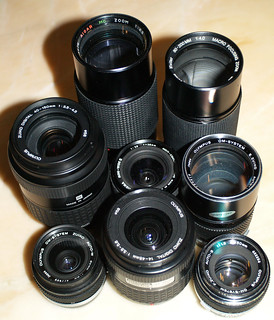 Student development
Compliance
Disability studies
Civil Rights / Social Justice
Educational
Vocational
Administrative
Diversity & Intersectionality
WHAT OTHER LENSES CAN YOU IDENTIFY?
This Photo by Unknown Author is licensed under CC BY-SA-NC
Student development Lens
A student fresh out of high-school, who’s parent advocated for them may not have a lexicon to discuss their disability experience. 
Observe the language they use to discuss their educational barriers.
Might there be a way to support the student’s development in terms of disability pride, self-understanding, and self-authorship?
HOW DO EDUCATORS SUPPORT GREATER STUDENT DEVELOPMENT?
Baxter Magolda’s Theory of Self-Authorship

“The internal capacity to define one’s beliefs, identity, and social relations”:

How do I know?
Who am I?
How do I want to construct relationships with others?
Retrieved from https://studentdevelopmenttheory.wordpress.com/self-authorship-and-transitions/
STUDENT DEVELOPMENT LENS - VALUES
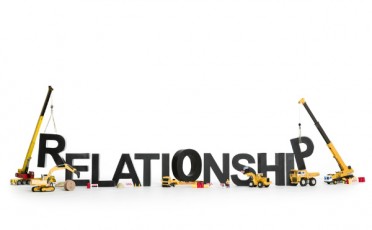 Building relationships
Holding space
Yes, and….
Excavating
Student Development Lens Asks
How might a student’s developmental stage inform the information I’m getting and the student’s perception of the situation?
Compliance Lens
Process is equally as important as outcome.
Our process is:
Individualized
Interactive
Involve campus partners
Informed by colleagues’ expert advice
Are the approved accommodations REASONABLE*
Meaning they’re not:
An undue fiscal burden
Compromise the safety of others
Fundamental alteration
COMPLIANCE LENS - VALUES
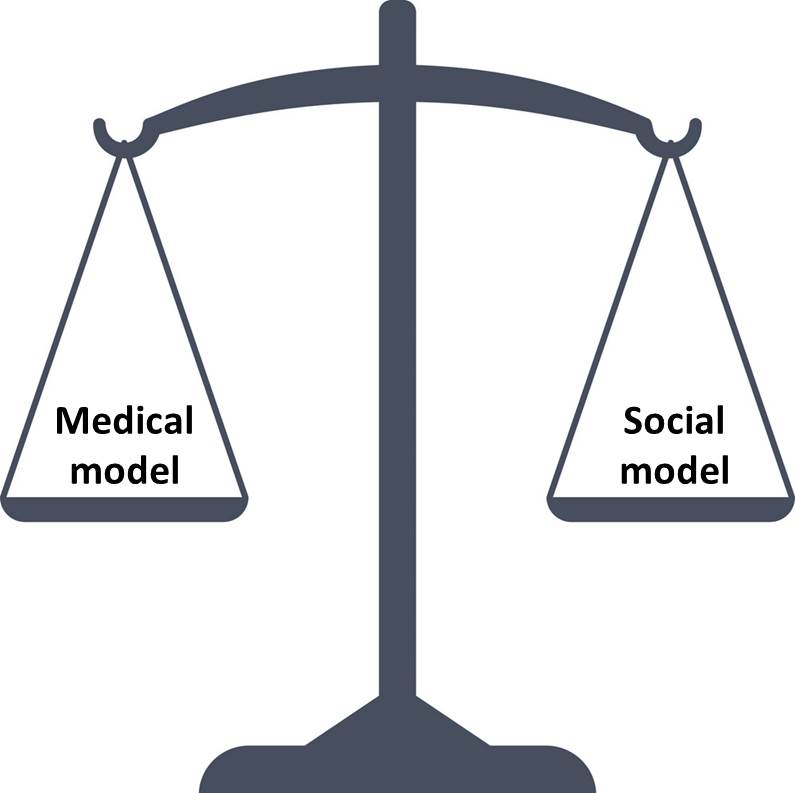 Expedience
Institutional/Instructor Protection
Safe
Consistency of process, but not the same accommodation for everyone
Establishing the low bar
Minimal compliance requirement
Moving up to social justice?
Retrived from: https://airedalestammeringtherapy.wordpress.com/2020/02/20/medical-vs-social-model-of-disability-the-absolutist-adherence-to-either-is-whats-damaging/
The Compliance Lens Asks
What Federal, local or state laws/policies might apply to the situation and inform my response?
Disability studies / Civil rights Lens
Disability as a social construct.
Internalized ableism can be a source of shame.
There is a history of marginalization, separation, and civil rights activism that clearly extends to today.
Be mindful of power and privilege dynamics in engaging with students.
“It is not individual limitations, of whatever kind, which are the cause of the problem, but society’s failure to provide appropriate services and adequately ensure the needs of disabled people are taken into account in its social organization

~Michael Oliver
For more information: https://www.globalresearch.ca/new-politics-disablement-mike-oliver/5671034
CIVIL RIGHTS LENS - VALUES
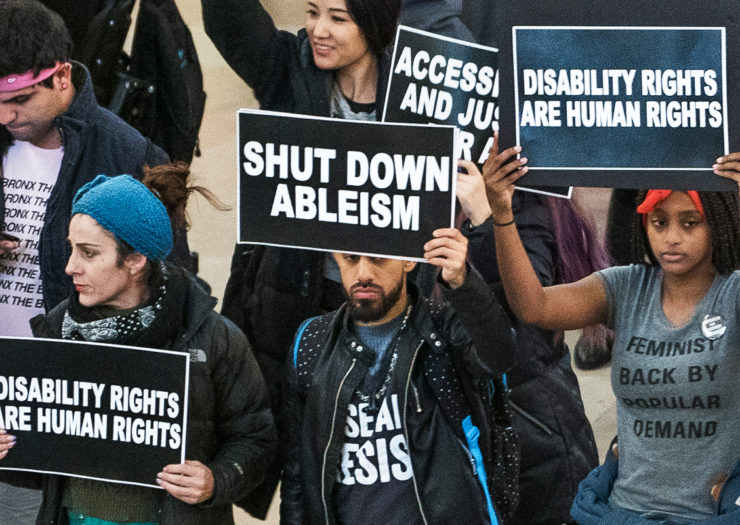 Values
Admission that systemic oppression exists
Recognition of institutionalized ableism
Desire to be an ally
Retrieved from: https://rewirenewsgroup.com/article/2019/11/20/for-the-first-time-disability-rights-are-a-major-campaign-issue/
The Civil Rights Lens Asks
How might systemic oppression and power dynamics be at play in this situation?
Educational Lens
Question: What have you gained from partnering with the DS Office?

“I am more cognizant of student needs beyond what I assume they are or might be, and I am more proactive about advocating for students.” – BTC Accessibility Team Instructor
For DS Providers, engaging with faculty requires an awareness of the arduous task of developing curriculum suitable for all learners
For faculty, engaging with DS Providers requires an awareness of the curricular barriers that may unintentionally exist
Identify the right amount of academic challenge – zone of proximal development.
“Access without support is not opportunity” –Vincent Tinto
EDUCATIONAL LENS - VALUES
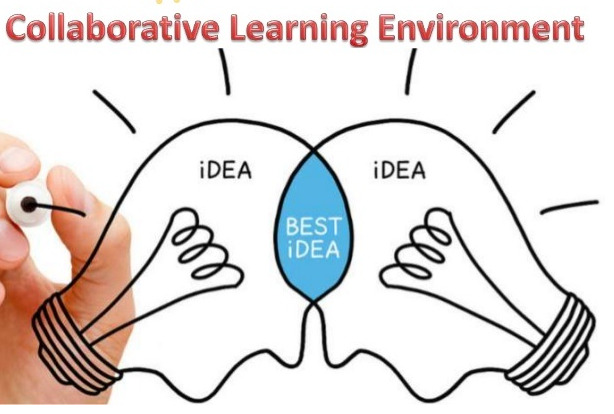 Collaboration
Partnership
Student-focused philosophy
Education as a right
https://www.ottawaassociates.com/educational-collaboration/
The Educational Lens Asks
What are the curricular/co-curricular goals relevant to the situation and where is the zone of proximal development?
Vocational Lens
Exploring potential job opportunities and trainings, with self-awareness.
Are we giving the student ample opportunity to explore the intersection of their goals and their disabilities?
Do they understand their vocational path?
Is there an instructor who could provide expertise and help ground the student’s vocational choice?
Look for mentors and leaders to provide motivation and insider knowledge.
VOCATIONAL LENS - VALUES
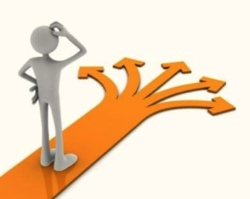 Focus on end goal
Education as a pathway
Pragmatism
Willing to have the difficult conversations
Image retrieved from: https://jobsfinder.org/what-is-a-career-pathway/
The Vocational Lens Asks
Is there opportunity to support empowerment and skills useful beyond the educational environment?
Administrative Lens
Is there active assessment of the retention and graduation rates of students you serve?
Could programming improve those metrics?
What supports do you receive from your administration? 
Is there a sense of trust between your office and those in leadership?
ADMINISTRATIVE LENS - VALUES
Top-down leadership style
Compliant (the floor of accommodation model, not the ceiling)
Focused on measurable student outcomes
Cost/benefit
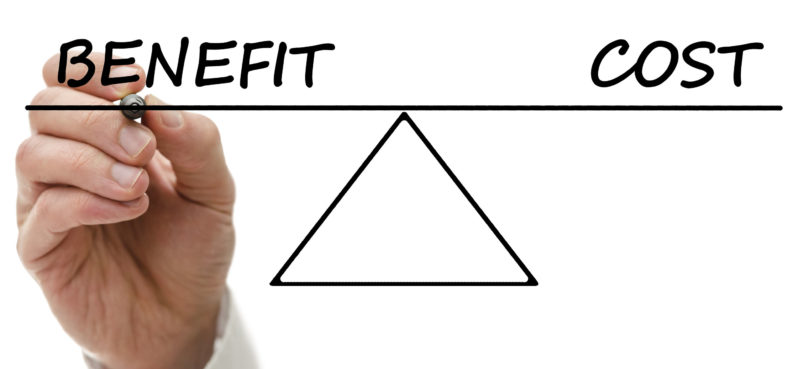 Image retrieved from: https://highincomeprotection.com/how-much-does-disability-insurance-cost/
The Administrative Lens Asks
How might institutional mission and metrics (ie. graduation, retention) inform decisions?
Diversity/intersectionality Lens
The process to determine accommodations can falsely imply that it’s possible to tease out a students disability experience from other aspects of their identity.
Disabled students have gender identities, sexual orientation, cultural and socioeconomic statuses, to name a few.  
These aspects of identities inform experiences.
Processes and implicit bias may include some students and exclude others.  
Be conscious and critical that you are prepared to welcome a diverse group of students to your classroom.
intersectionality LENS - VALUES
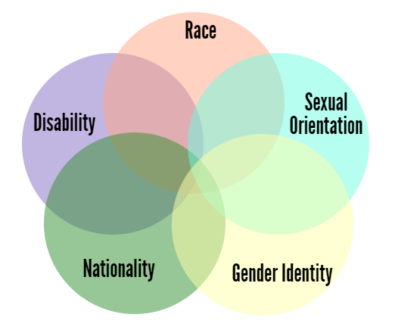 Holistic practice
Interest in learning about different identities
Flexibility
Curiosity
Image retrieved from: https://www.ywboston.org/2017/03/what-is-intersectionality-and-what-does-it-have-to-do-with-me/
The Diversity/Intersectionality Lens Asks
Is a broader understanding of a student’s identity needed to better understand the situation?
Our process and our lenses – how does one inform the other?
Each time we meet with a student, we may need to use a different lens.
You will meet colleagues that tend to use one lens more than another.
Learn from them all!!
Facilitator or Gate Keeper?
TO NOT BE THE GRE
This Photo by Unknown Author is licensed under CC BY-SA-NC
Critical Lenses in disability services
Compliance is a low bar—and it is important! 
Accessibility (being ready for the students who show up) requires raising that bar. 
Working to build truly inclusive physical, relational and digital spaces requires that we value the unique histories, needs and contributions of students, 
Are we mindful of inequitable systems we are a part of? 
Are we brave enough to critique them or call out ableism when it occurs? (And it will occur.)
FOR FURTHER DISCUSSION OR QUESTIONS:
Mary Gerard, M.Ed.
Bellingham Technical College
mgerard@btc.edu

Jon McGough, M.Ed.
Western Washington University
mcgougj@wwu.edu